POSTER TEMPLATE TITLE FOR ISBS2018 Auckland
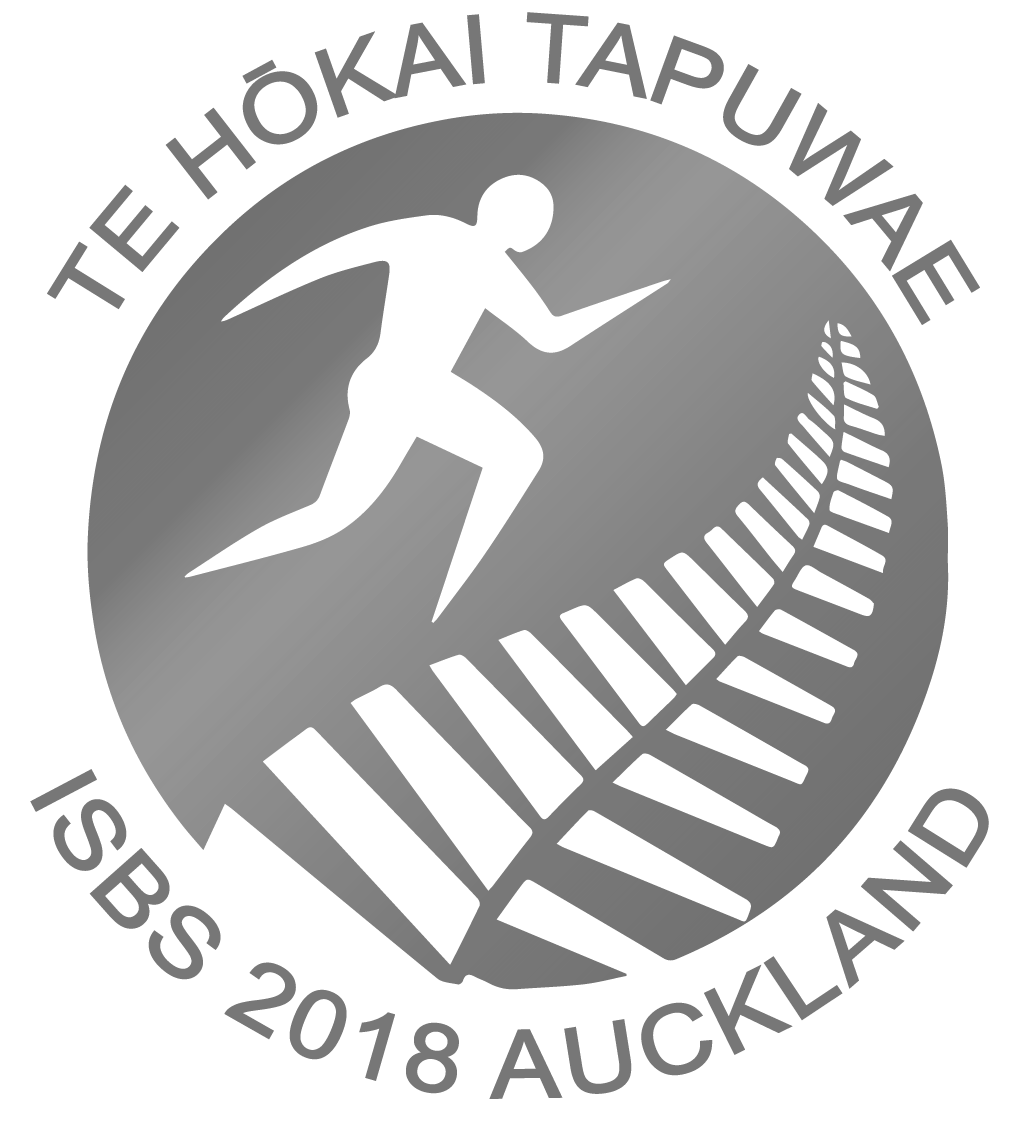 Your Affiliation LOGO
Surname, Initials1, Author, I.B2, Author, I.B3 
1University of ISBS, Country; 2University of ISBS2, Country; 2University of ISBS3, Country
AIM
Briefly state the aim of the research.
Table 1. Caption of Table 1 here.
METHODS
Give a concise description of:
Population studied
Experimental set-up and data collection (Video 1 or Figure 1)
Data processing and statistics
DISCUSSION
Provide discussion points that relate to your results.
Use bullet points and keep discussion concise.
RESULTS
Report the main findings of the research in a Table or Figure.
Condition 3 generated a higher M1 than Condition 1 and 2 (Table 1).
Other measures were not affected by the Condition factor.
REFERENCES
[1] Author, N. et al. (2017). Journal of ISBS Science, 1(1), 1-10.
List only key references that are essential to your findings and message.
TAKE HOME MESSAGE
State the important message – i.e. if delegates are only going to read one thing on your poster – this is it!  So make it concise and meaningful.
Video inserted here. 
Video formats: We recommend posters are submitted using embedded video files using formats supported by Microsoft PowerPoint: avi, mp4, mov, mpg, wmv. We can not guarantee video formats outside of these will operate as intended. Embedded videos should be set to play automatically and loop continuously to enable continued display through out the day. 

Please note URL links will NOT work within the digital posters at the conference.

For any technical advice please contact jono.neville@aut.ac.nz
Video. Caption of Video here.